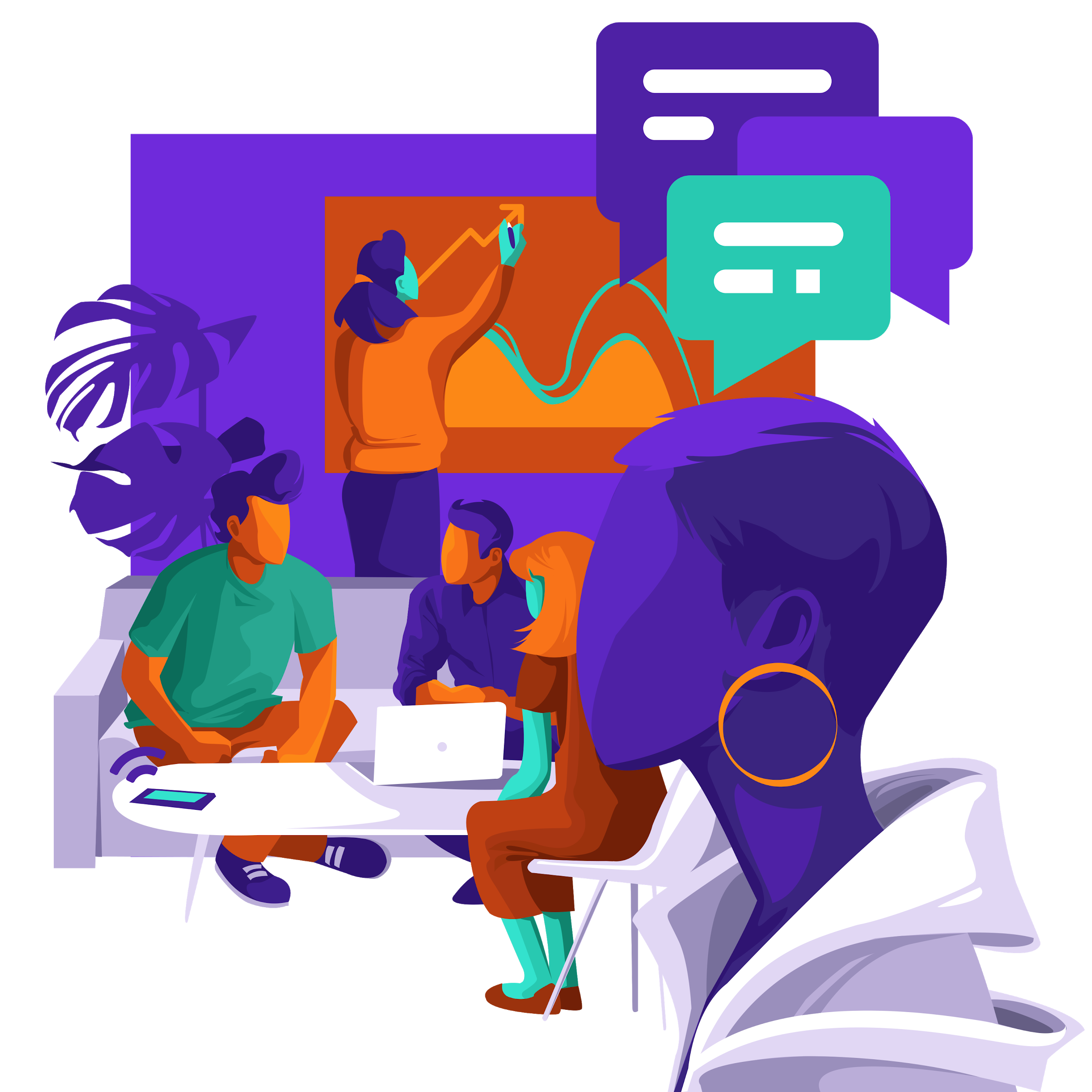 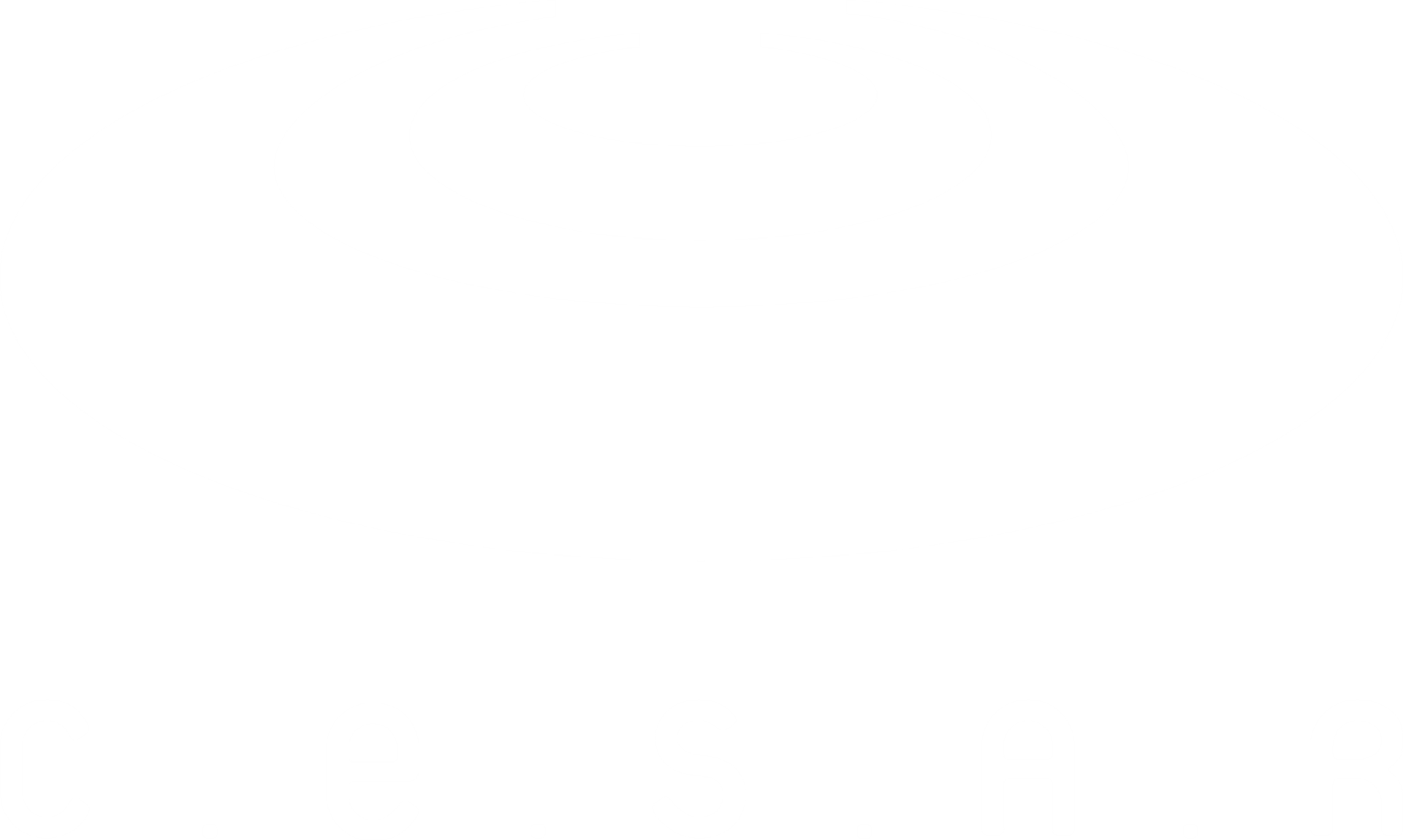 ICTdÍndice CESAR de 
Transformação Digital
Fred Arruda
transformacao.cesar.org.br
@CESAR 2019 | Todos os Direitos Reservados
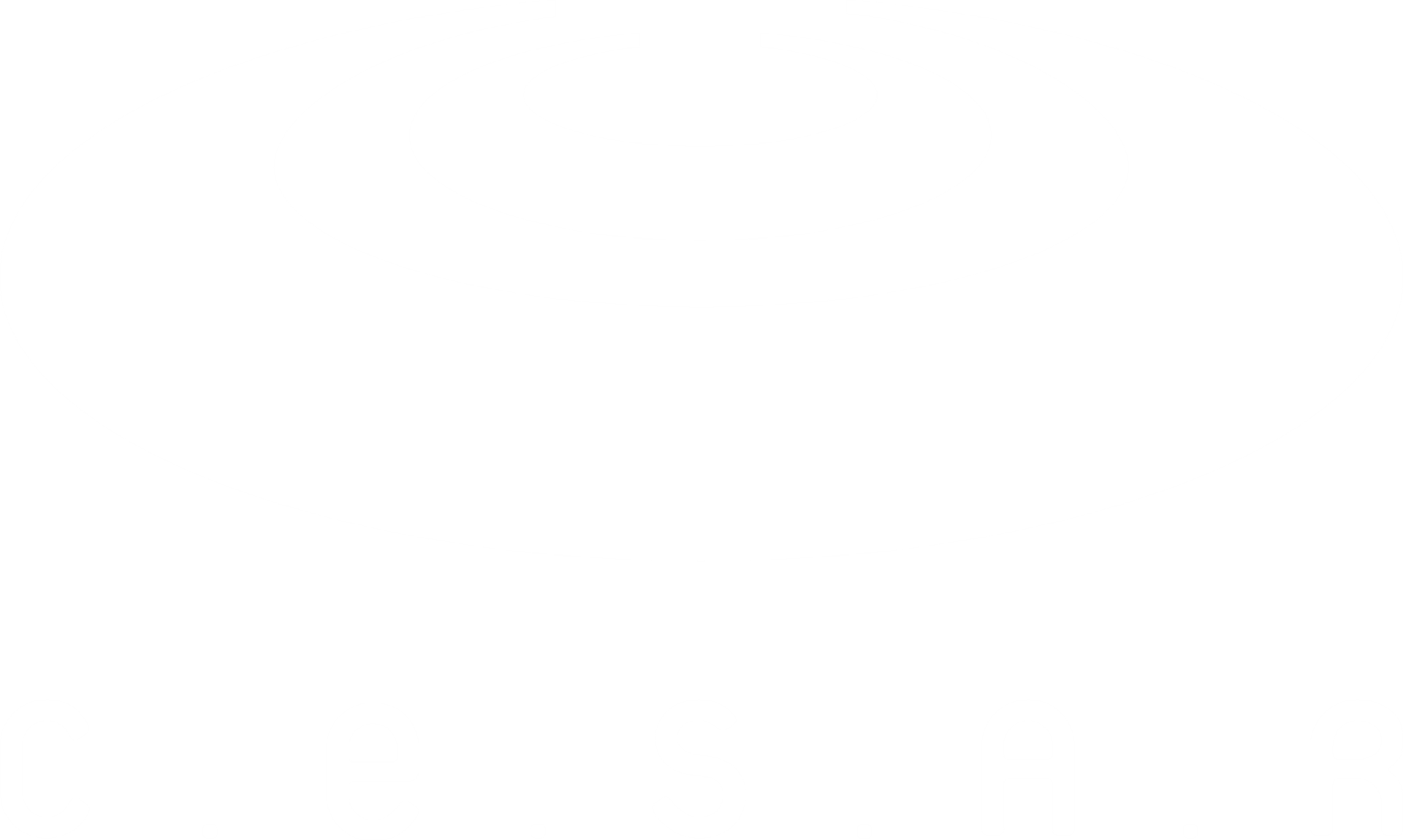 C.E.S.A.R
23 anosInstituto de Inovação: Educação, Empreendedorismo, Design e EngenhariaFundado por professores do Centro de Informática da UFPESede no Porto Digital (Recife)Regionais em Manaus, Curitiba, Rio de Janeiro, Sorocaba e São Paulo630 colaboradores
@CESAR 2019 | Todos os Direitos Reservados
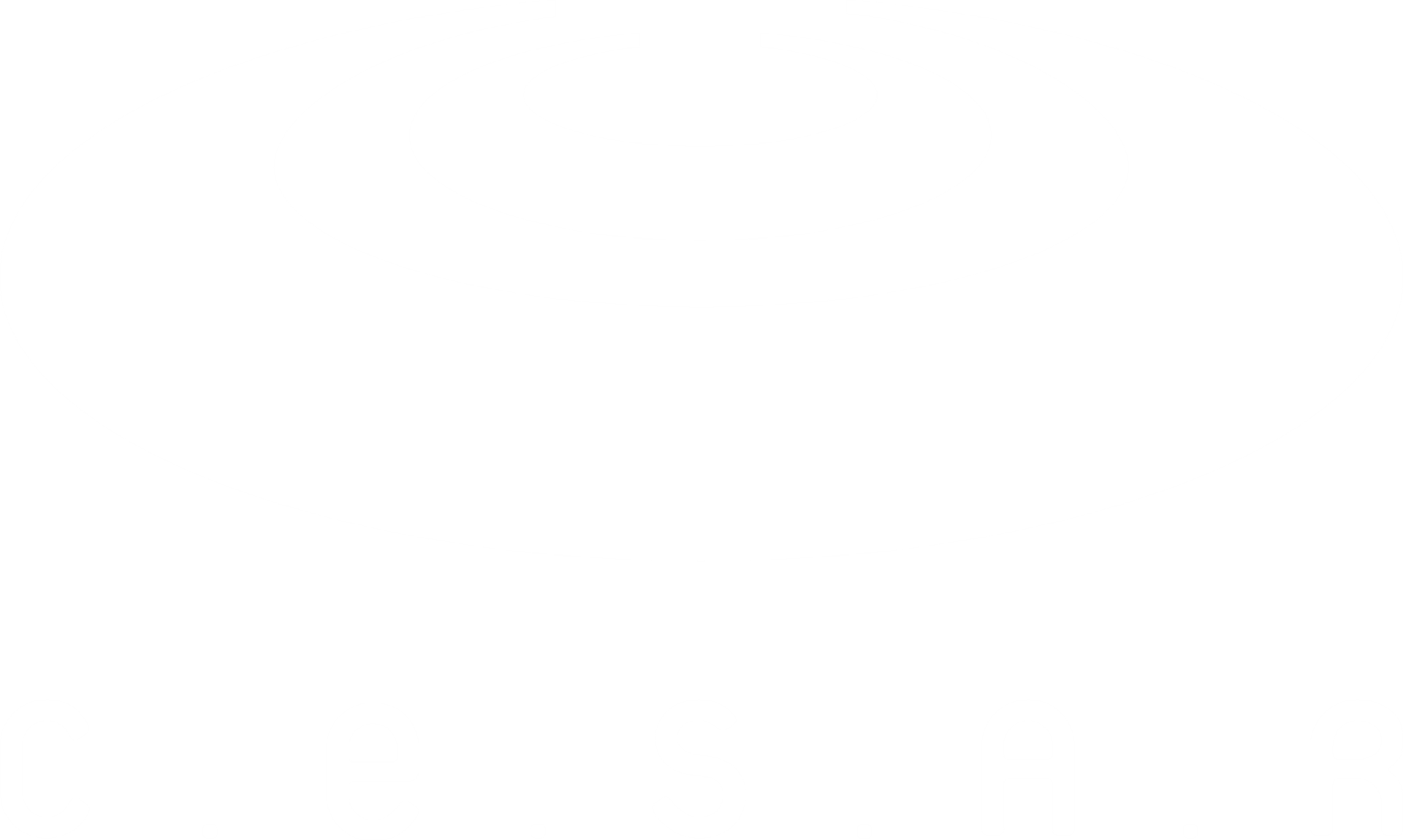 O momento corporativo não é mais de otimização.
O digital em suas diversas ondas trouxe pra perto de zero os custos de transação, estreitou a relação das organizações com seus consumidores e derrubou as fronteiras continentais da competição.
@CESAR 2019 | Todos os Direitos Reservados
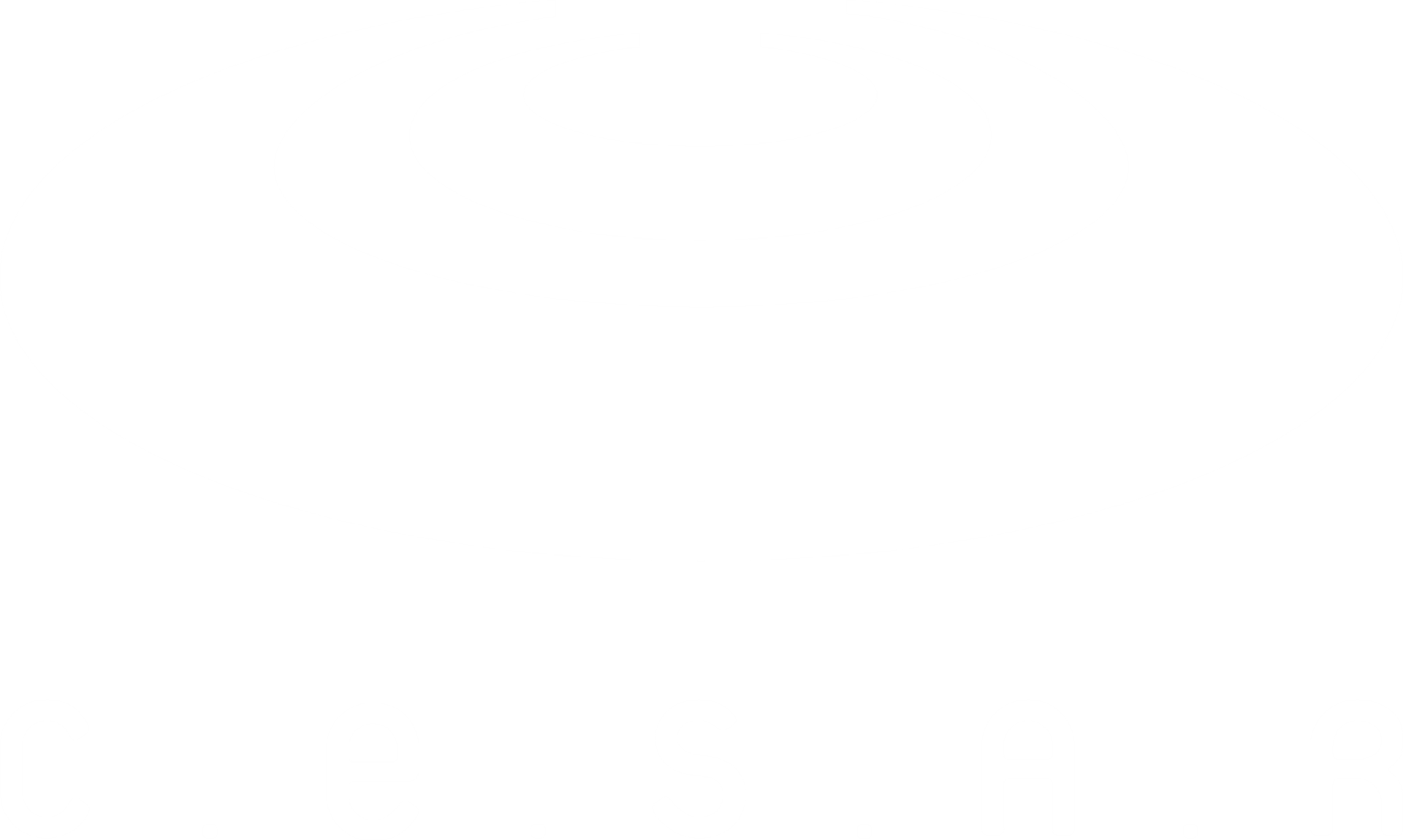 O digital exige ruptura.
Organizações inteiras estão sendo completamente reescritas para continuarem relevantes. O tempo médio de vida das organizações caiu de 60 para 20 anos (KLERK, 2017). O digital nos negócios agora não é mais essencial apenas para otimizar a operação, mas para transformar organizações, gerar valor e sobreviver no mercado.

Fonte: Klerk, Eugene.Credit Suisse. 2017.
@CESAR 2019 | Todos os Direitos Reservados
[Speaker Notes: https://www.cnbc.com/2017/08/24/technology-killing-off-corporations-average-lifespan-of-company-under-20-years.html]
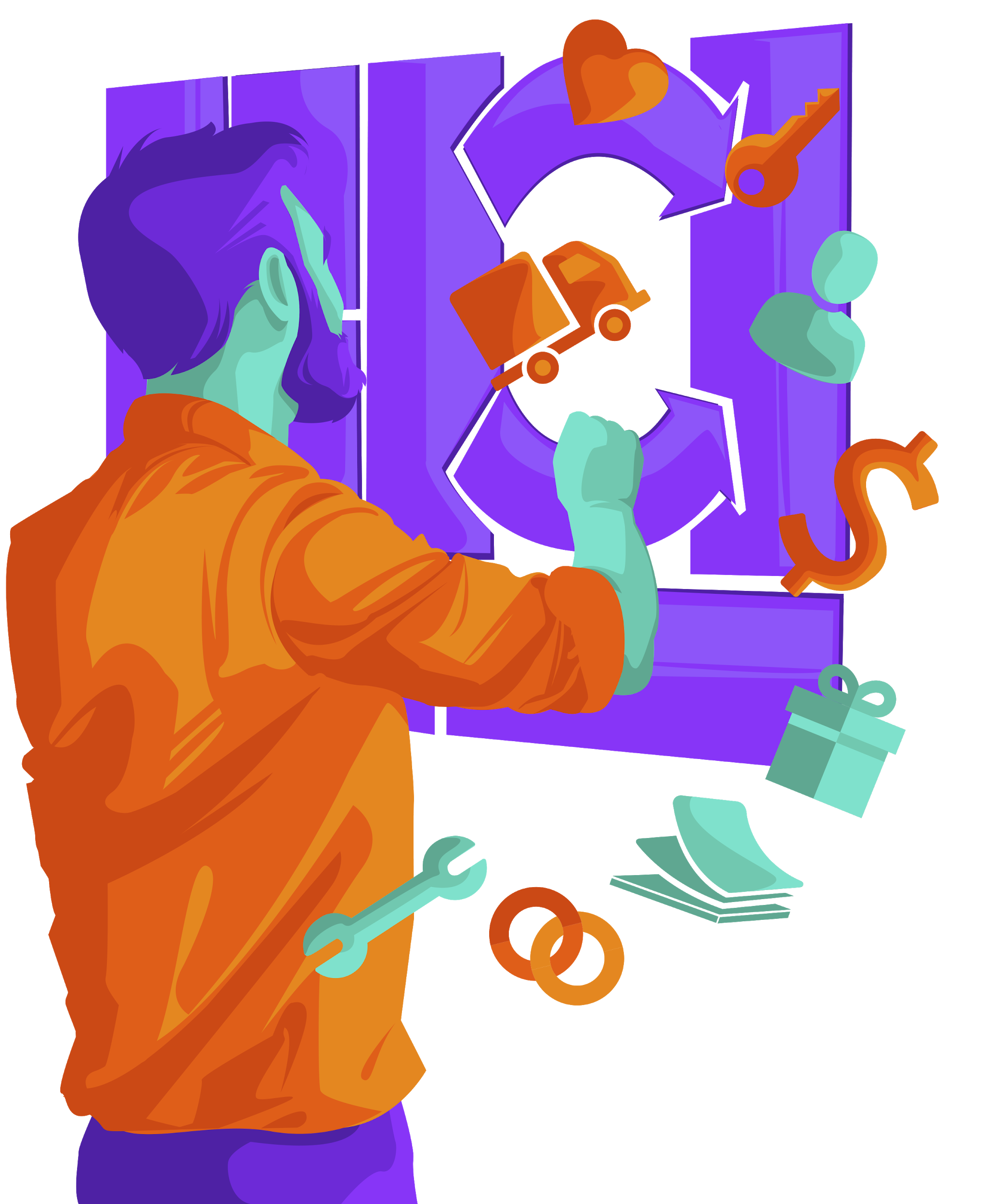 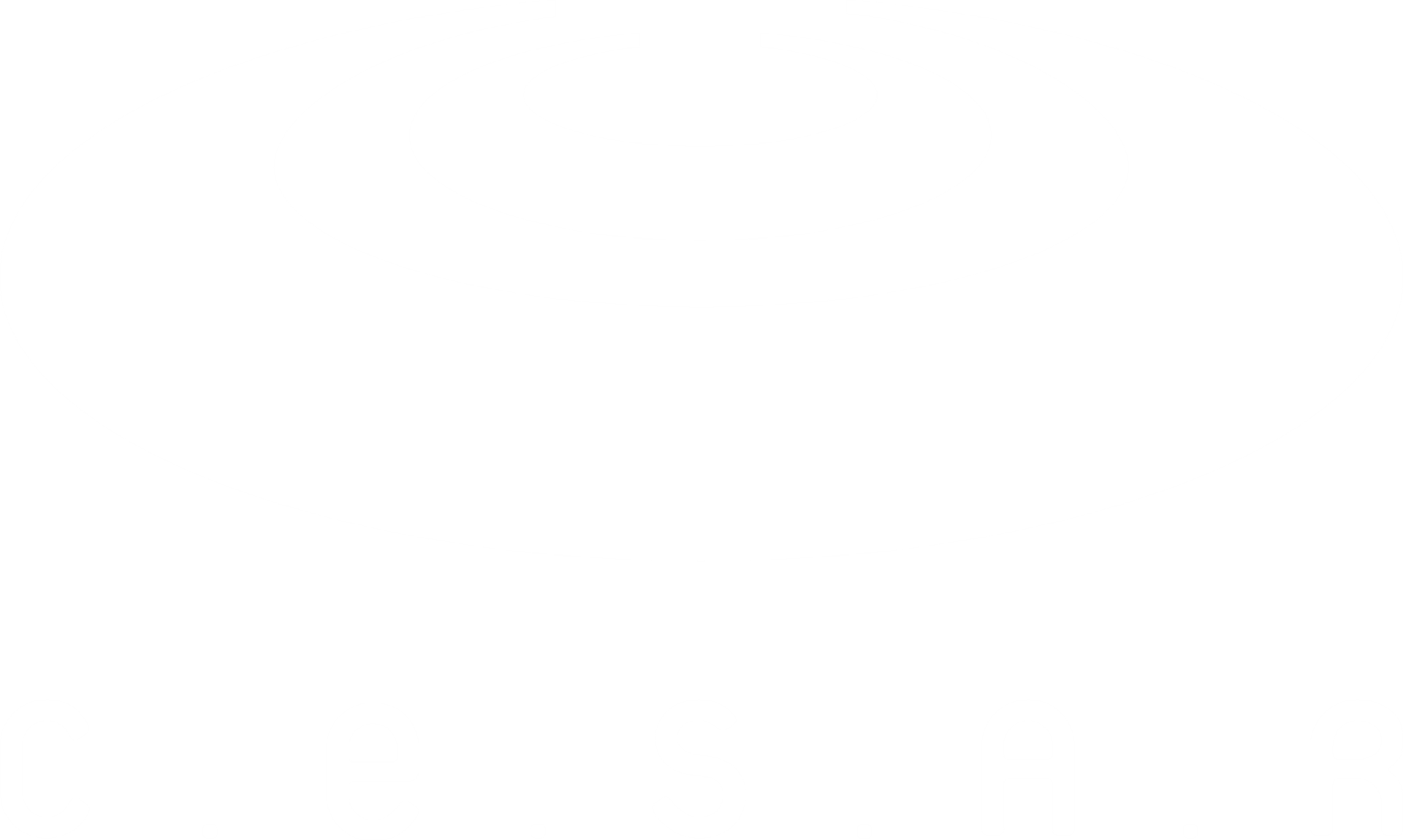 "
Transformação Digital é a destruição criativa, 
em rede, dos modelos 
de negócios [tradicionais], 
provocada pela maturidade 
das plataformas digitais.
"
— Silvio Meira, fundador do CESAR  e professor extraordinário da CESAR School
@CESAR 2019 | Todos os Direitos Reservados
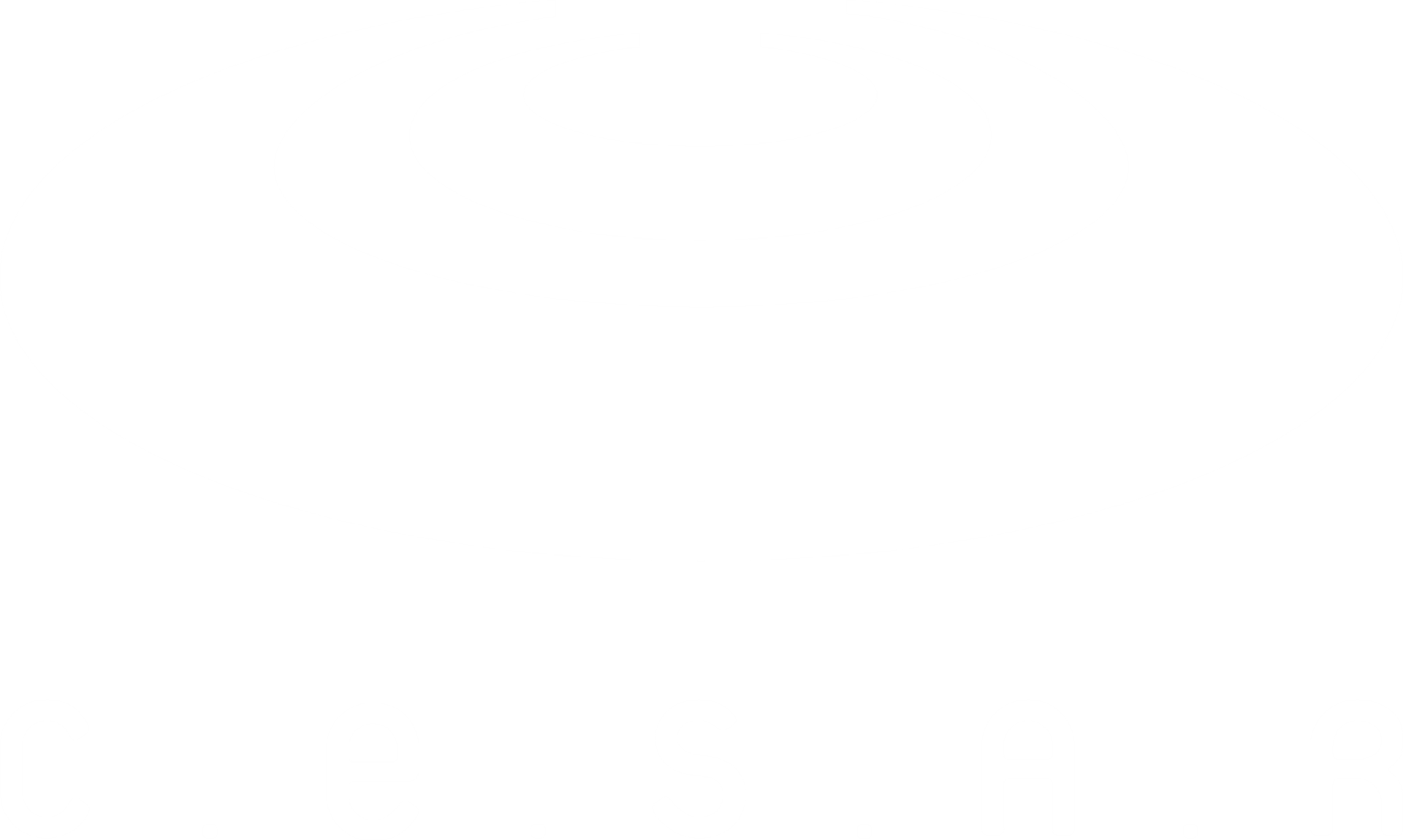 DESAFIO
Qual o nível de Transformação Digital das empresas e instituições brasileiras?
@CESAR 2019 | Todos os Direitos Reservados
ICTdÍndice CESAR de 
Transformação Digital
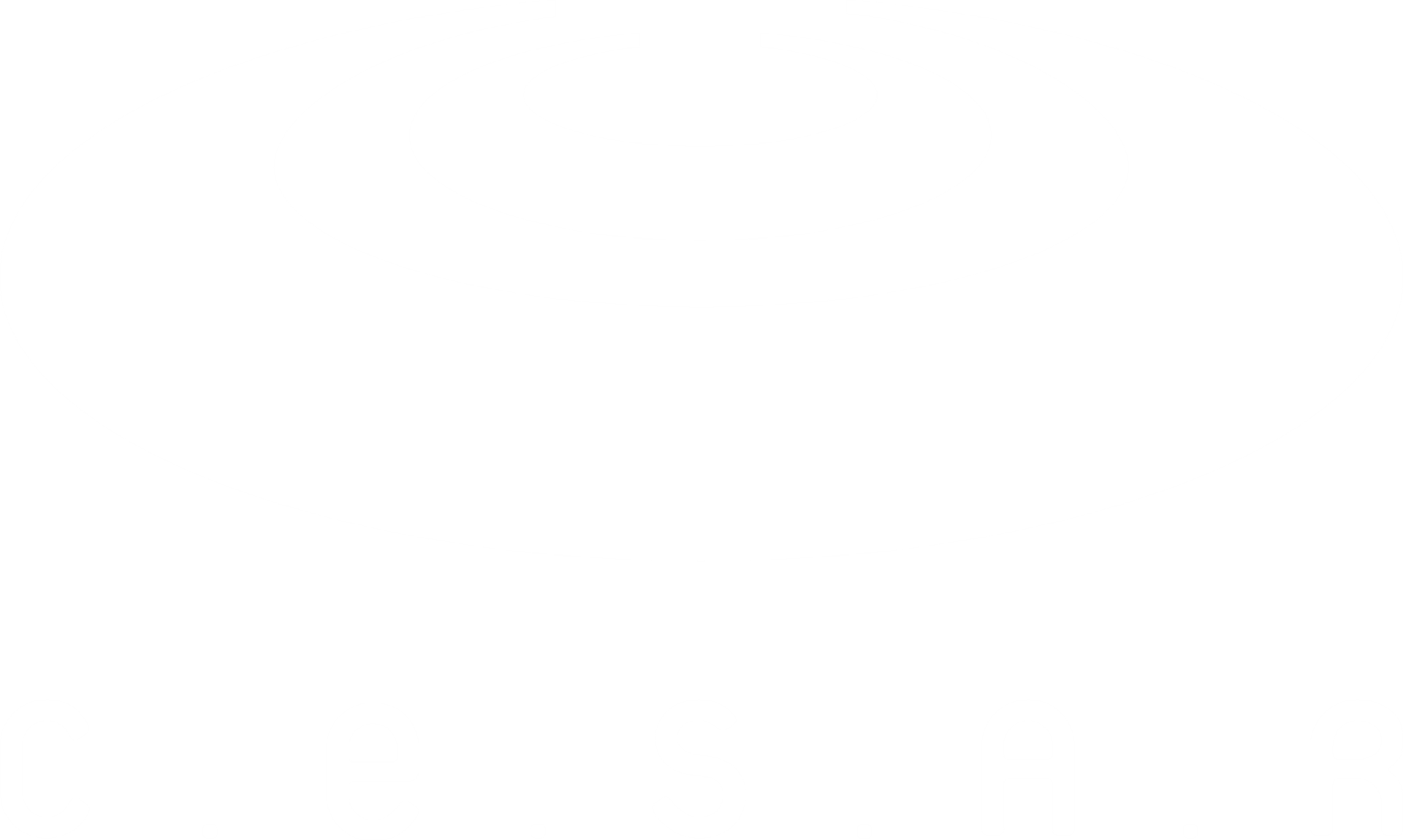 A fim de avaliar o nível de transformação digital das empresas e instituições brasileiras, o CESAR criou o ICTd, que avalia a situação atual das organizações respondentes e fornece uma análise detalhada com recomendações para iniciar ou acelerar esta transformação.
transformacao.cesar.org.br
@CESAR 2019 | Todos os Direitos Reservados
ICTd - Índice CESAR de Transformação Digital
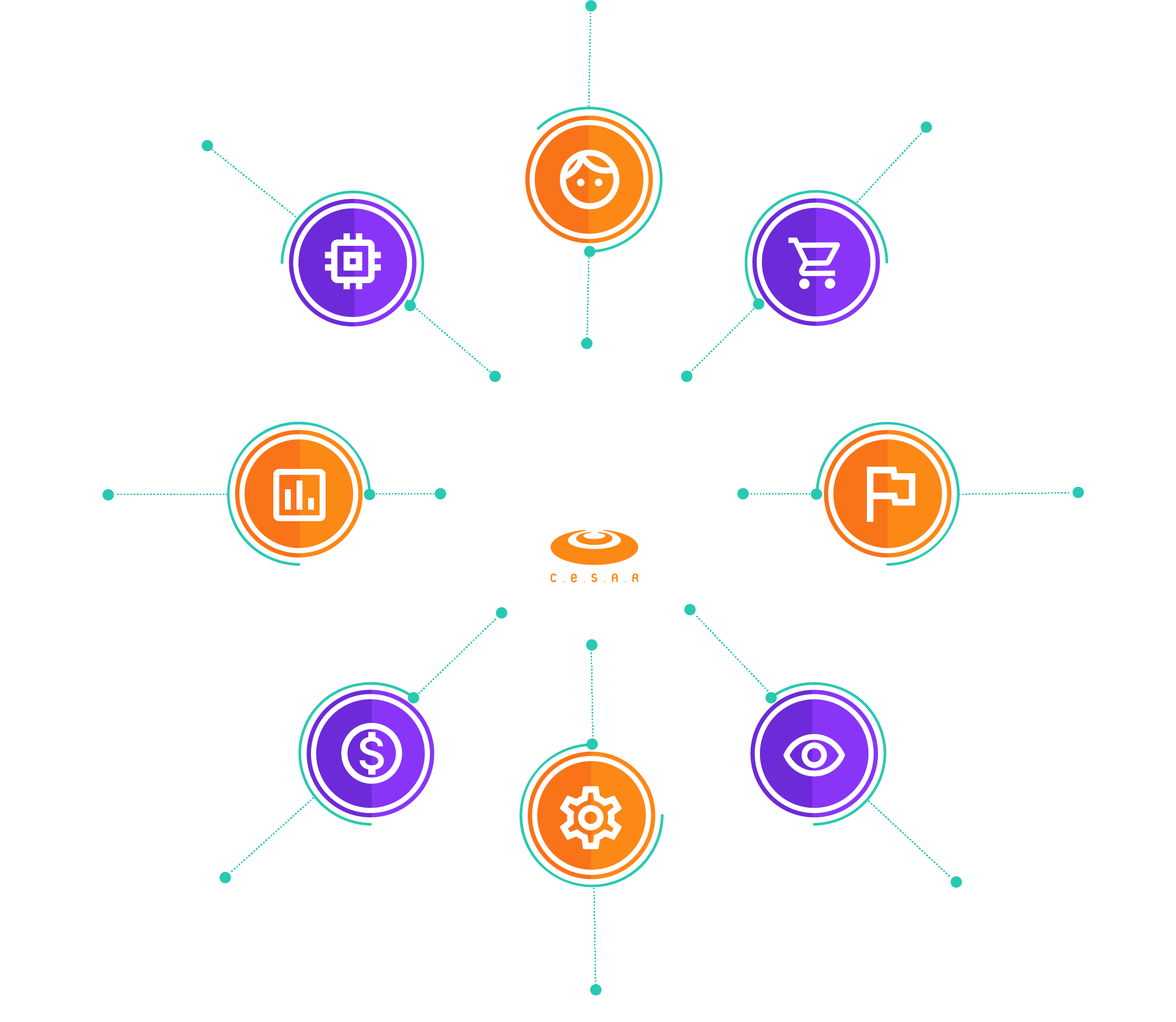 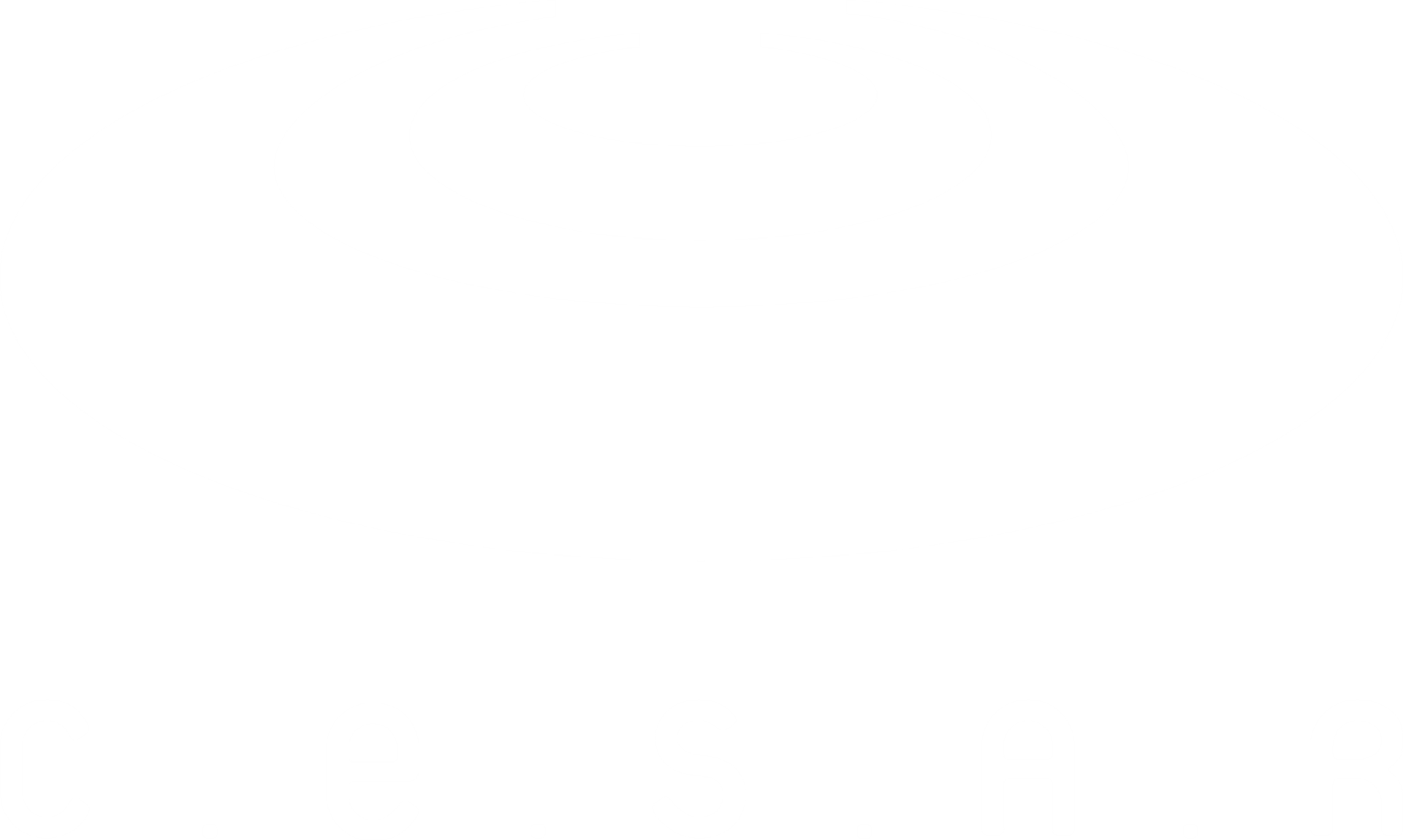 As análises são realizadas a partir da avaliação da maturidade das empresas em 8 eixos:
@CESAR 2019 | Todos os Direitos Reservados
ICTd - Índice CESAR de Transformação Digital
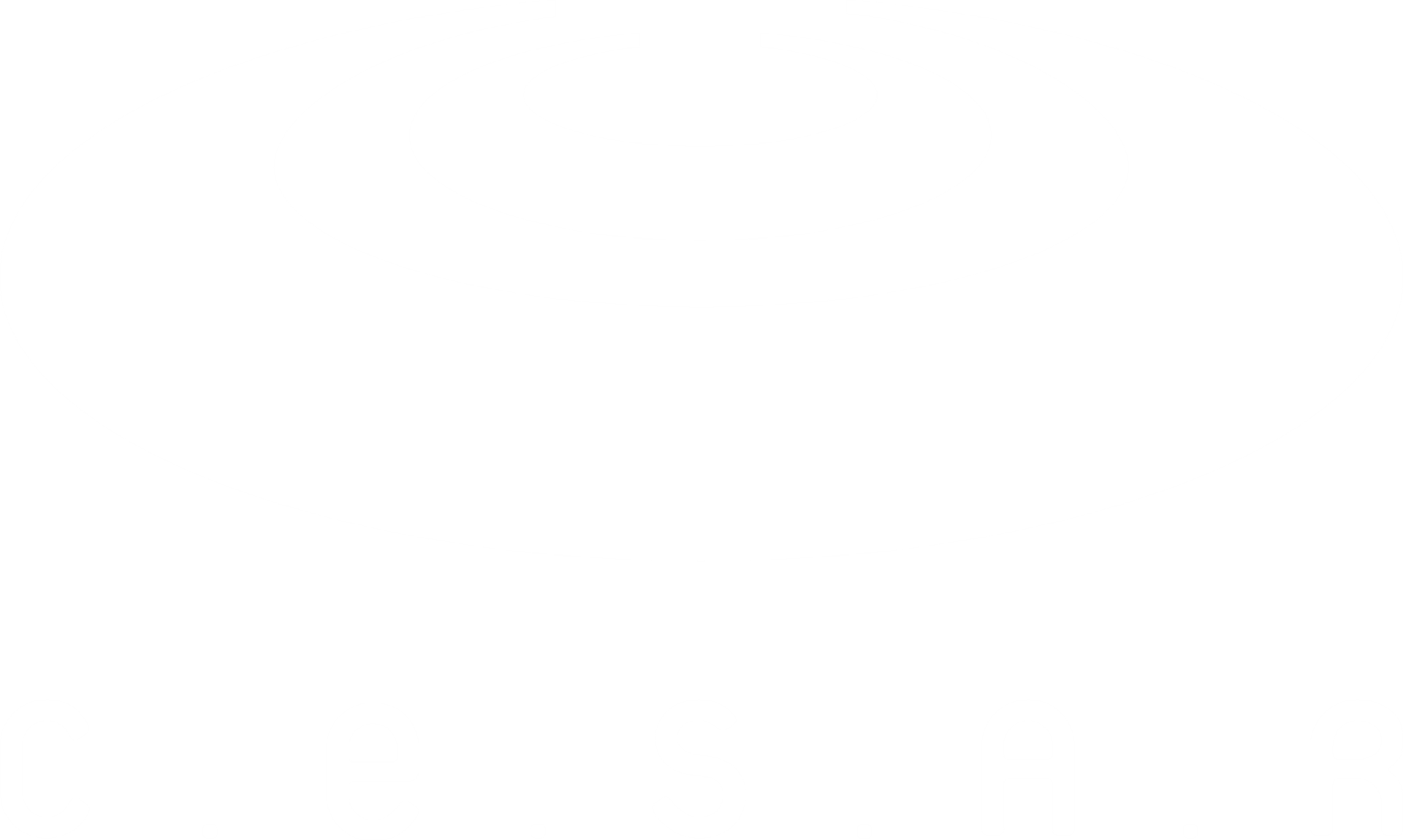 Cultura & Pessoas
É a perspectiva do ser humano em relação às mudanças na era digital, tanto no papel de líder-autor das transformações como o de instrumento nas novas configurações das sociedades e dos negócios, com foco em práticas de inovação e empreendedorismo transformador dentro das organizações.
@CESAR 2019 | Todos os Direitos Reservados
ICTd - Índice CESAR de Transformação Digital
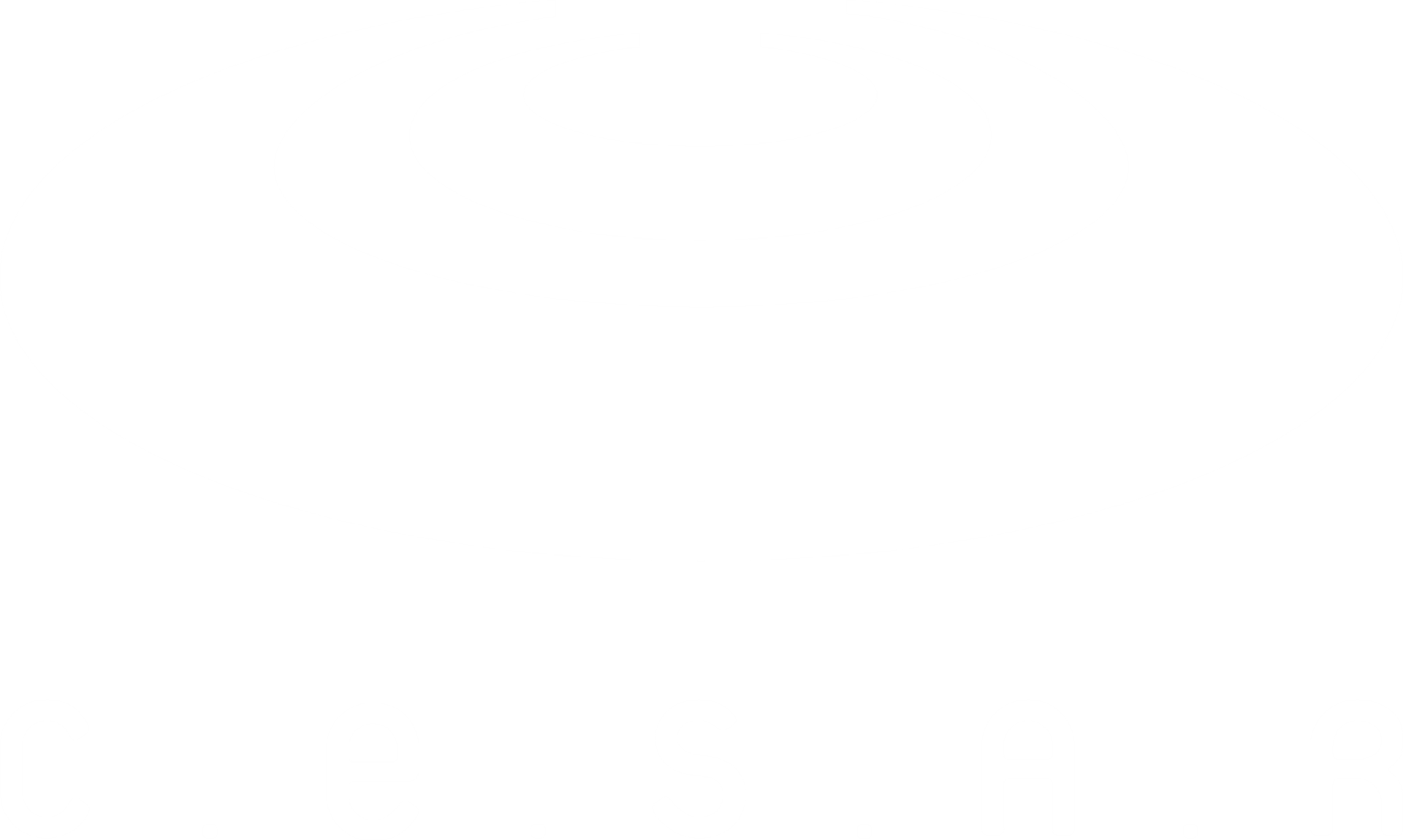 Consumidores
A vida em rede e o novo ecossistema de comunicação mudaram a forma de nos relacionarmos. A jornada do consumidor, o marketing digital, branding e e-branding são essenciais para entender, se comunicar, capturar e satisfazer o novo consumidor digital.
@CESAR 2019 | Todos os Direitos Reservados
ICTd - Índice CESAR de Transformação Digital
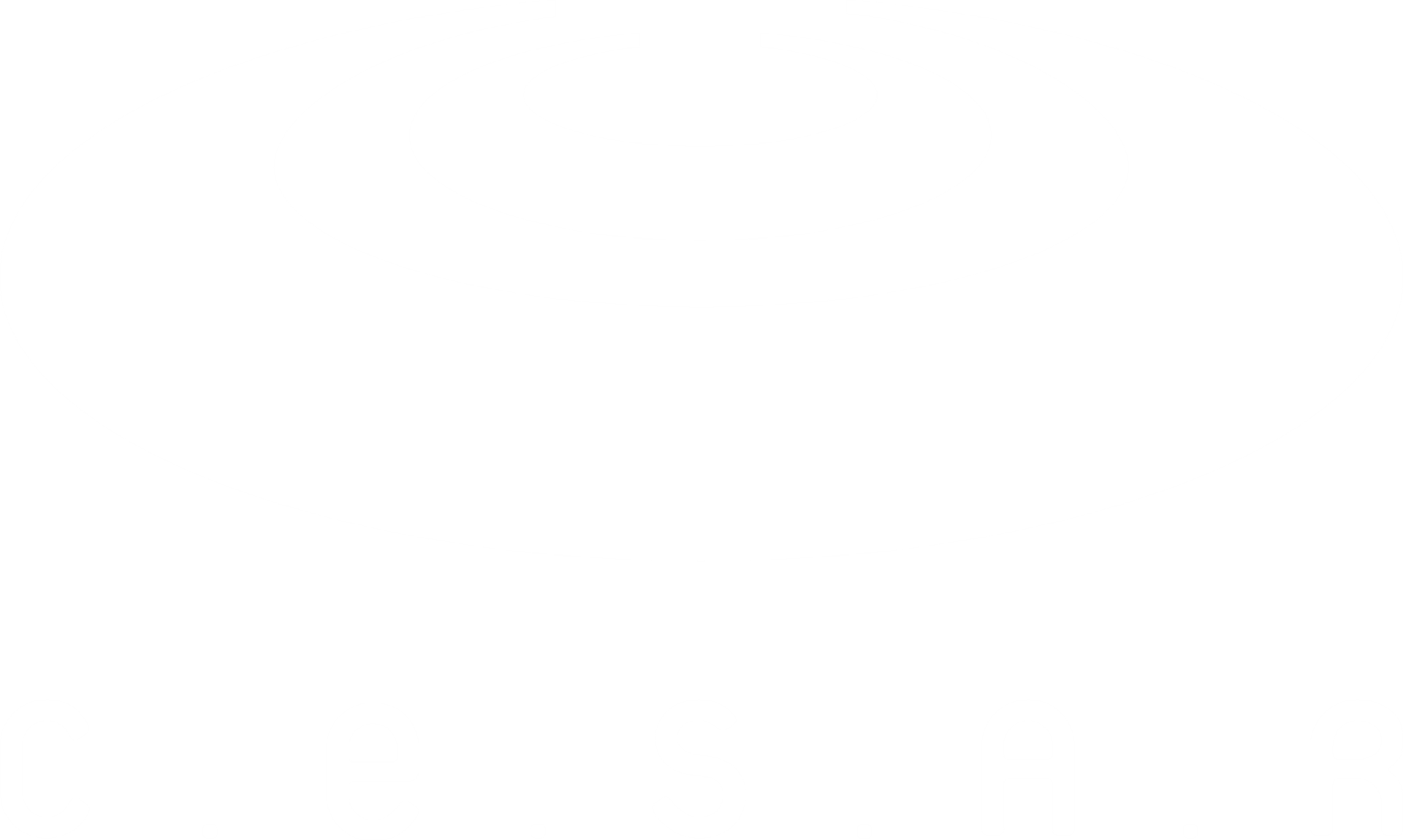 Concorrência
Na era digital, as fronteiras da competição já não são mais as mesmas. Mesmo as empresas mais diligentes e preparadas podem sofrer com ataques de competidores mais ágeis, inesperados e assimétricos.
@CESAR 2019 | Todos os Direitos Reservados
ICTd - Índice CESAR de Transformação Digital
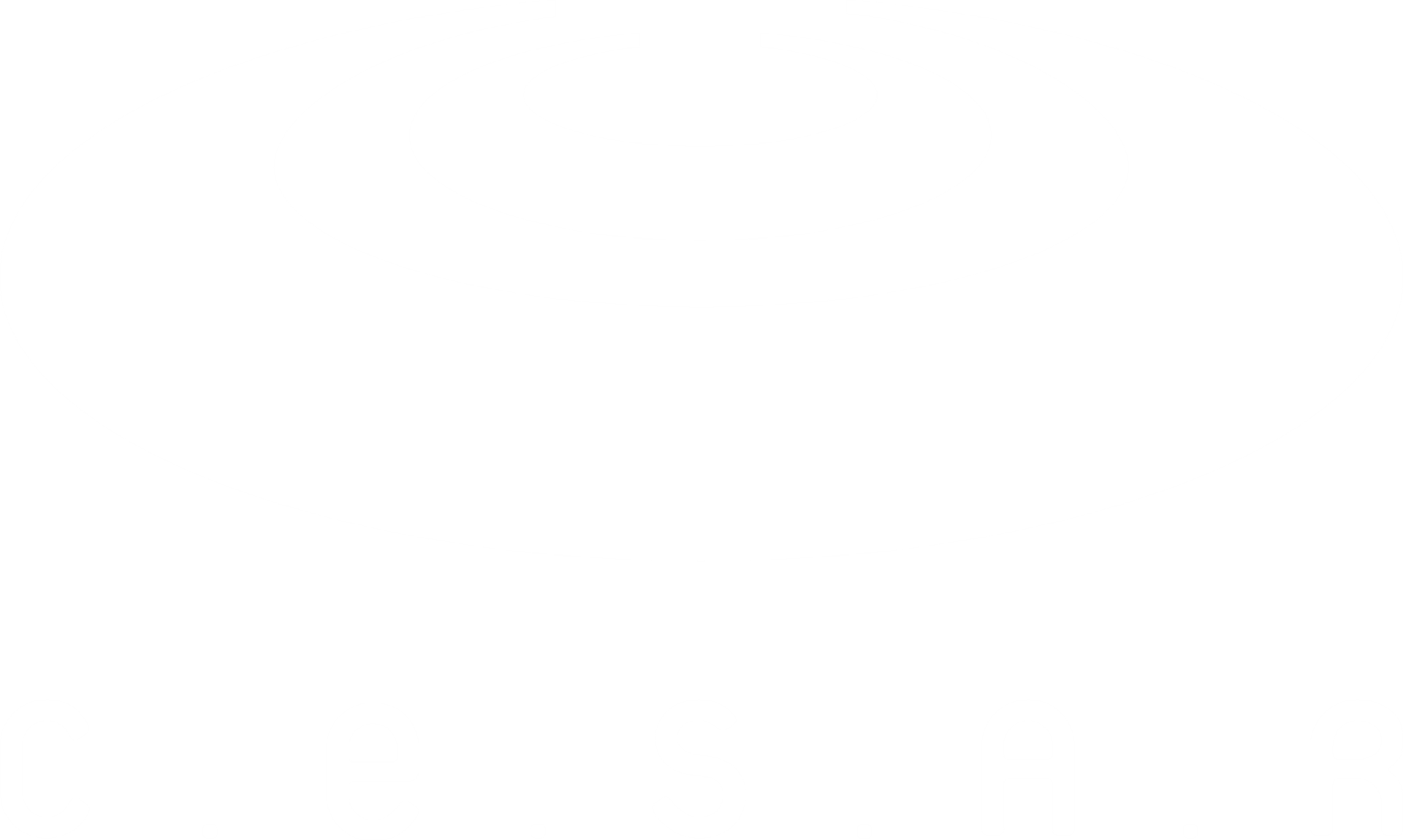 Inovação
A inovação tem outros métodos e processos. Saímos de um mundo onde as empresas desenhavam e lançavam sozinhas seus produtos no mercado para um mundo de cocriação e de contínua experimentação. 
A regra é aprender rápido e inovar continuamente.
@CESAR 2019 | Todos os Direitos Reservados
ICTd - Índice CESAR de Transformação Digital
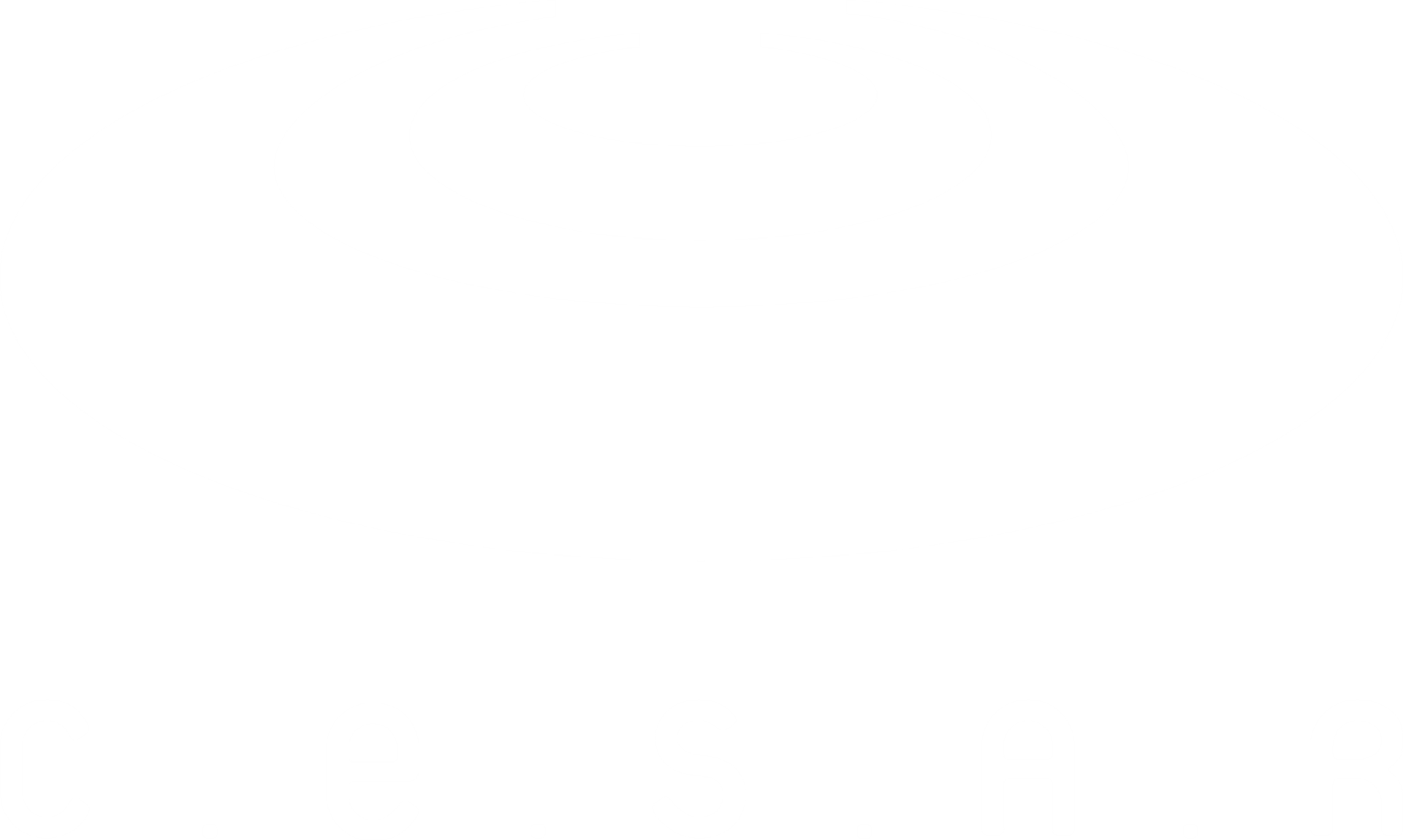 Processos
Procurar entender como as empresas se envolvem digitalmente com fornecedores e estão propensas a usar software para gerenciar suas operações internas, otimizar o uso de ativos físicos e os relacionamentos com clientes e fornecedores.
@CESAR 2019 | Todos os Direitos Reservados
ICTd - Índice CESAR de Transformação Digital
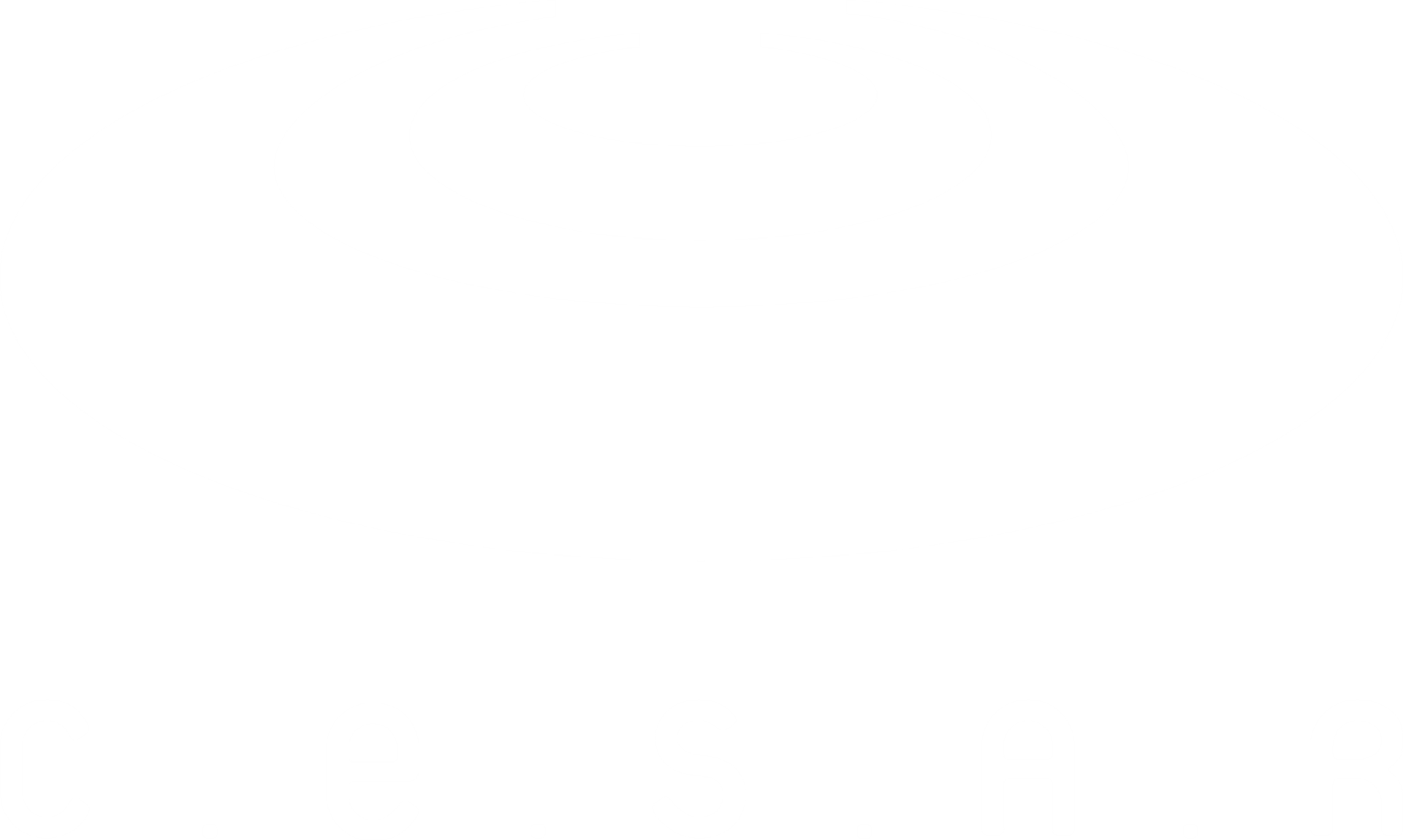 Modelos de Negócios
As tecnologias digitais são ferramentas que permitem acessar novos mercados e encontrar novas maneiras de crescer. Modelos de negócios assimétricos são os principais agentes de disrupção de negócios estabelecidos. Entender e modelar negócios a partir da jornada da Transformação Digital  é essencial para a sobrevivência das organizações.
@CESAR 2019 | Todos os Direitos Reservados
ICTd - Índice CESAR de Transformação Digital
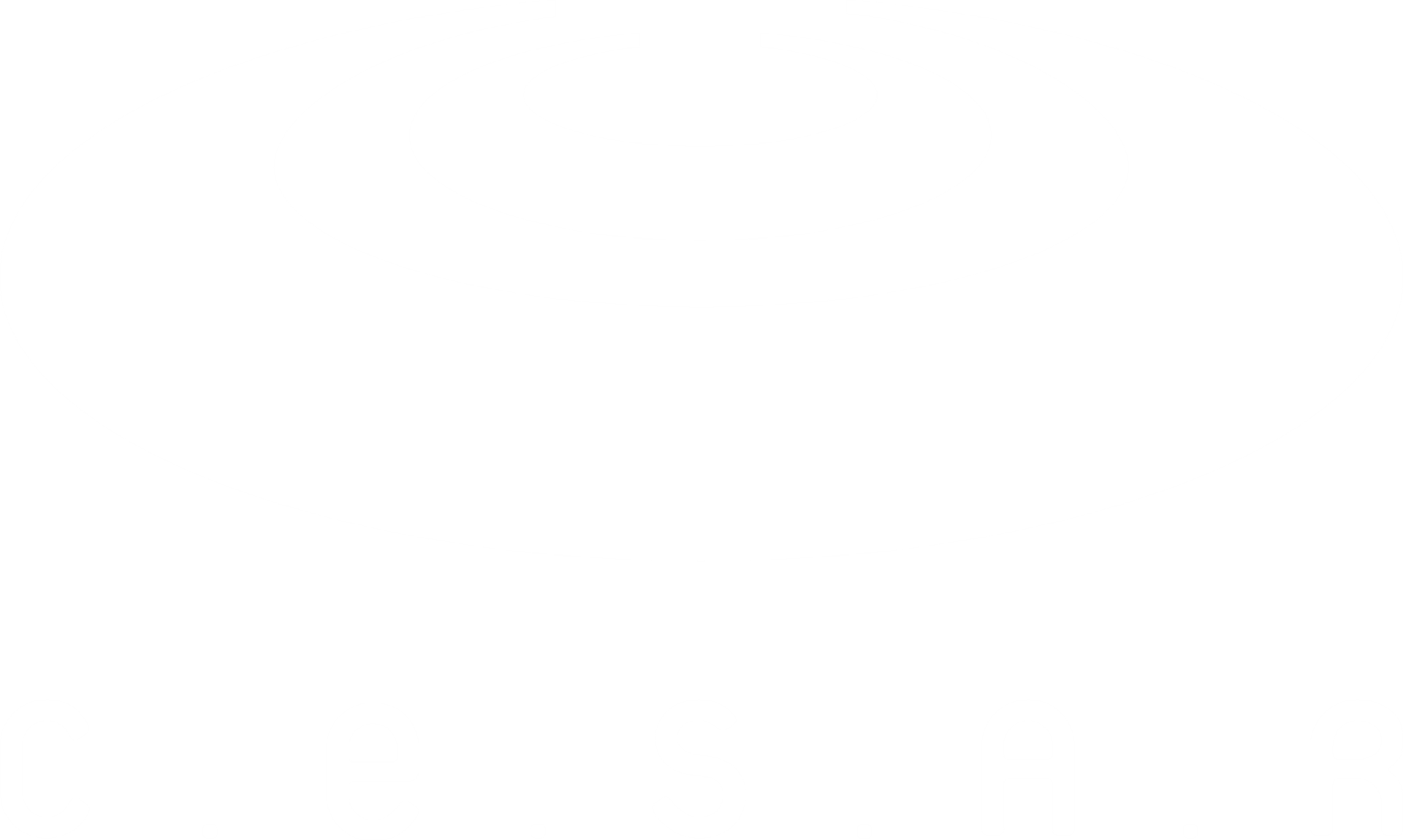 Dados & Ambiente Regulatório
São de extrema relevância para a estratégia e tomada de decisões das organizações atuais. Mas poucas sabem como extrair valor deles e, ao mesmo tempo, assegurar os direitos intelectuais em ativos digitais, a privacidade e a segurança dos consumidores.
@CESAR 2019 | Todos os Direitos Reservados
ICTd - Índice CESAR de Transformação Digital
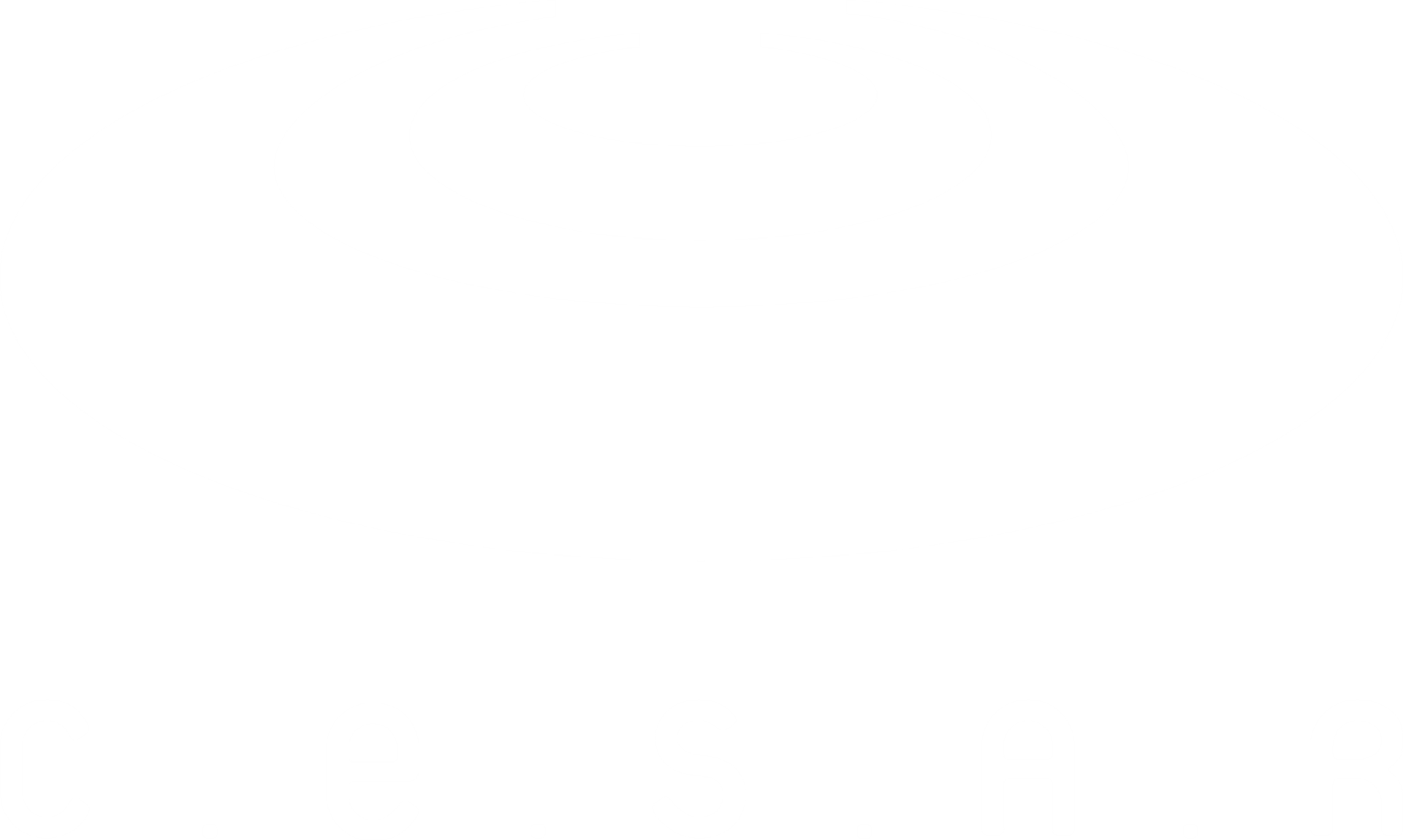 Tecnologias
Por fim, para ter sucesso na era digital, as organizações precisam ir além do conhecimento das tecnologias digitais (como IoT, Big Data e Inteligência Artificial) e se empoderar delas, pois elas habilitam essas transformações e constituem uma grande força da competição.
@CESAR 2019 | Todos os Direitos Reservados
ICTd - Índice CESAR de Transformação Digital
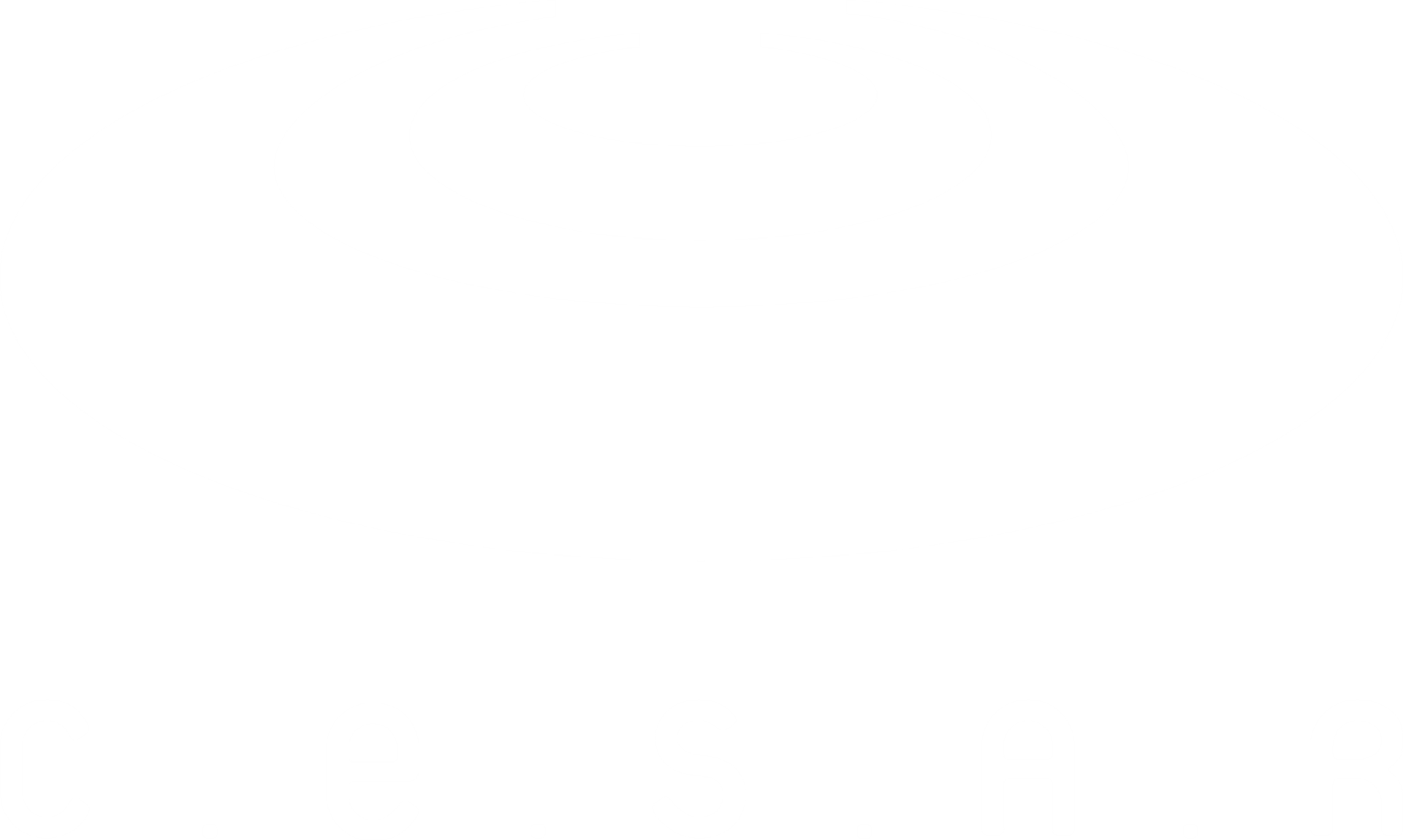 Ao final da pesquisa, é apresentada uma análise geral da situação da empresa, e a possibilidade de receber um relatório detalhado com as análises por eixo.
Exemplo da Análise Resumida
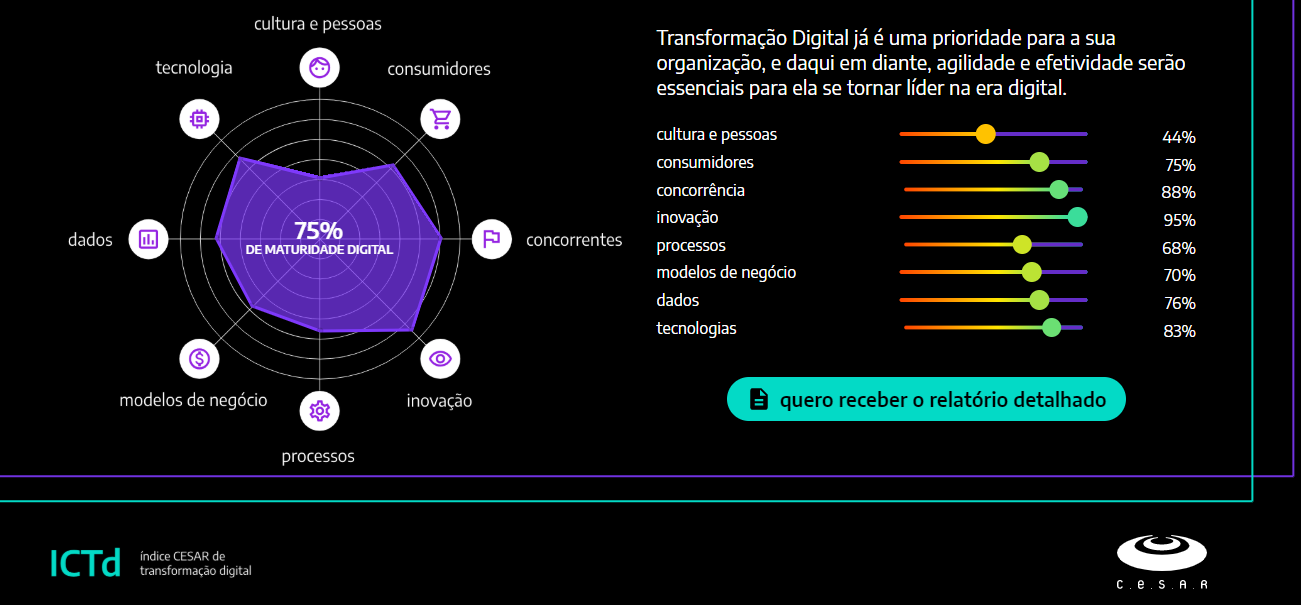 @CESAR 2019 | Todos os Direitos Reservados
ICTd - Índice CESAR de Transformação Digital
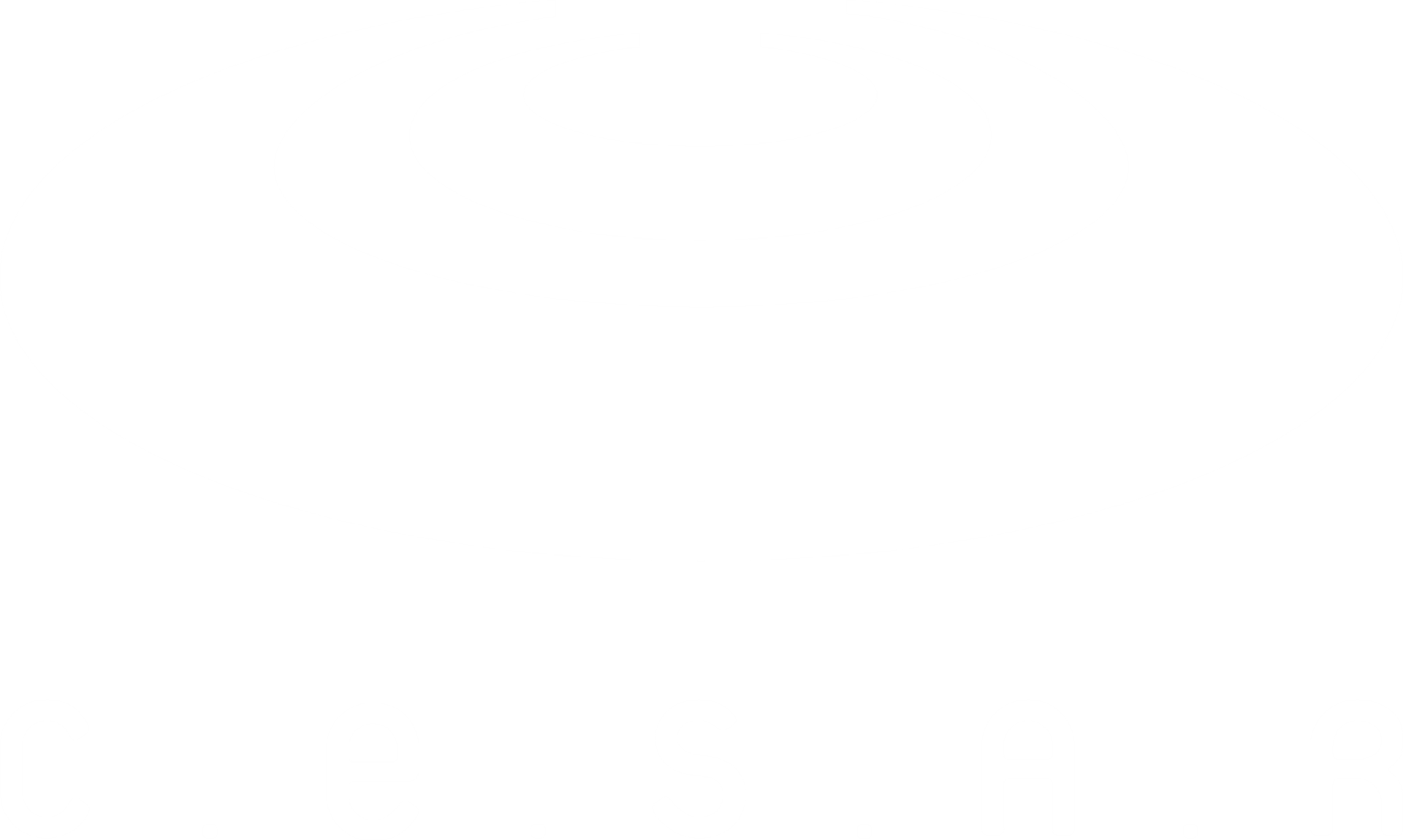 Exemplo do Relatório Detalhado
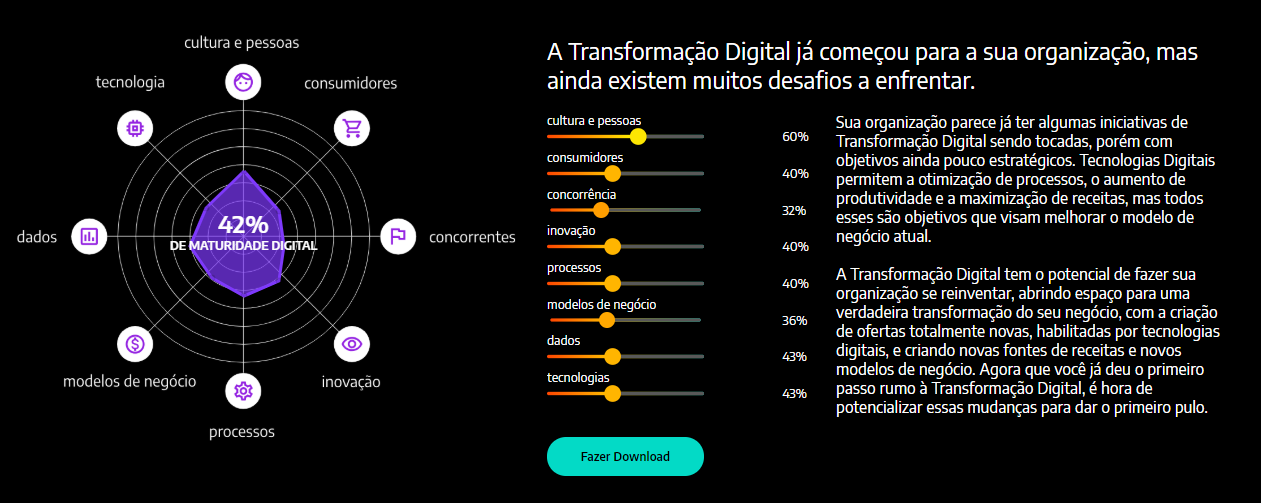 @CESAR 2019 | Todos os Direitos Reservados
ICTd - Índice CESAR de Transformação Digital
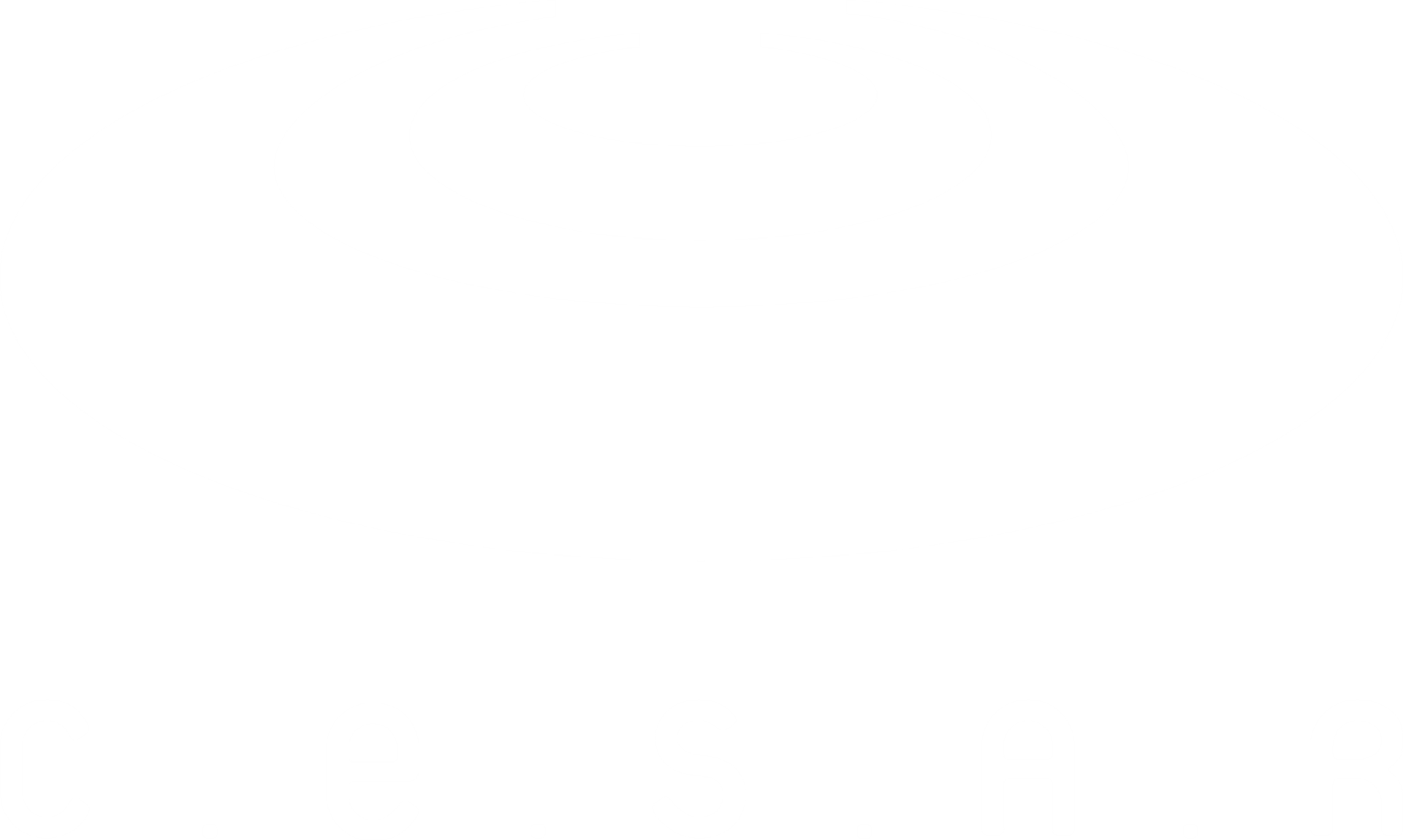 Exemplo de Relatório Detalhado por Eixo
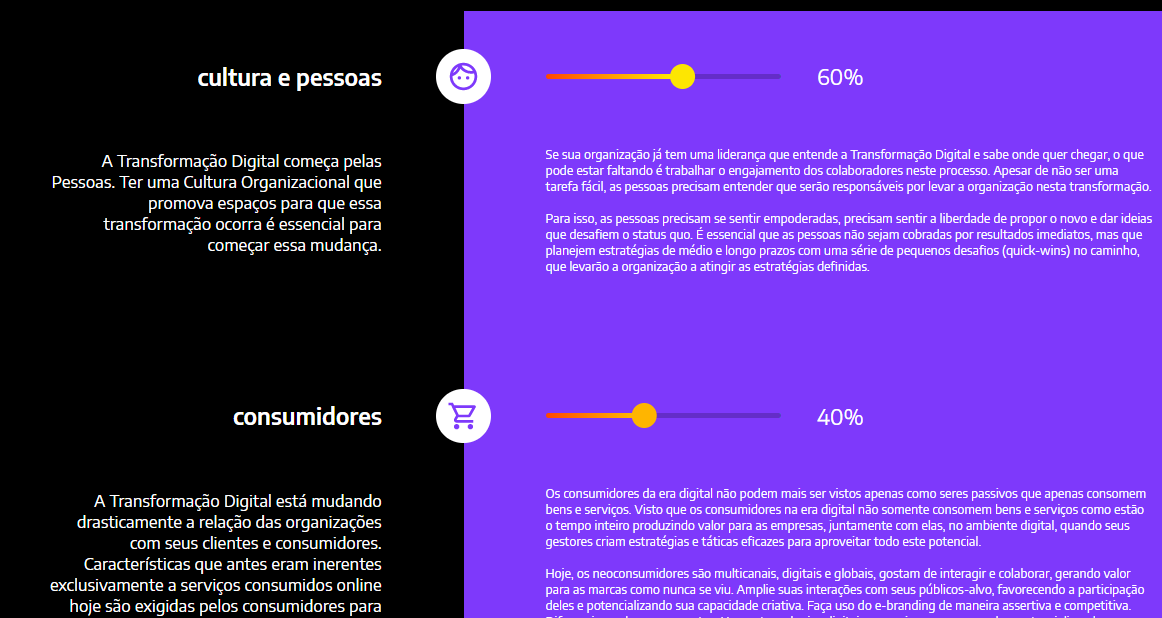 @CESAR 2019 | Todos os Direitos Reservados
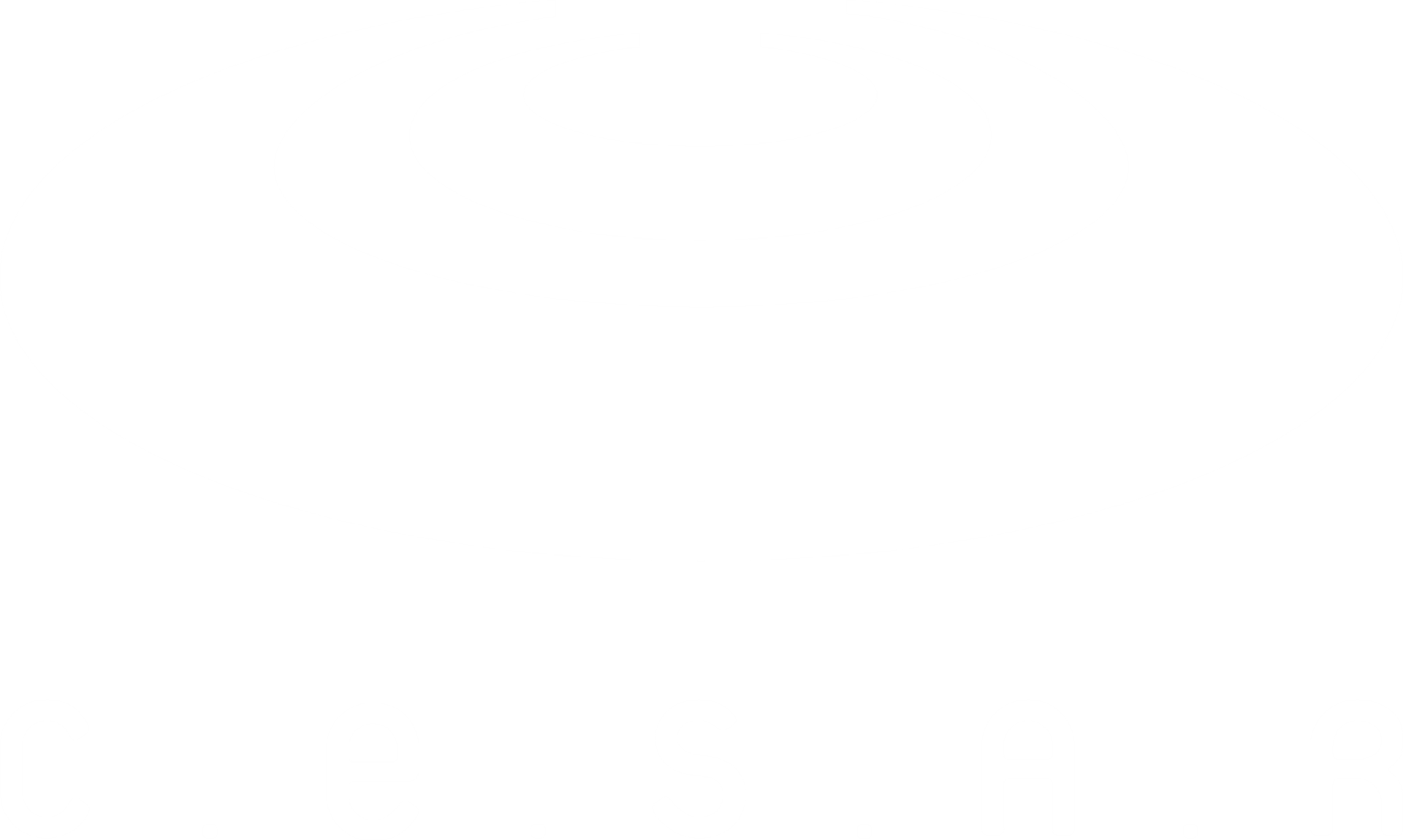 !
Gostaria de ter um retrato mais profundo da maturidade digital da sua empresa?
O ICTd se baseia na percepção do respondente. Quanto mais respondentes de uma mesma empresa, mais apurada será esta análise e consequentemente as recomendações.
Gostaria de ter uma análise mais precisa sobre a situação atual da sua empresa, e receber recomendações do CESAR de como iniciar ou acelerar essa transformação? Entre em contato conosco para realizar o ICTd in company, e receber análises e relatórios sob medida, além de um roadmap de próximos passos.
transformacao@cesar.org.br
@CESAR 2019 | Todos os Direitos Reservados
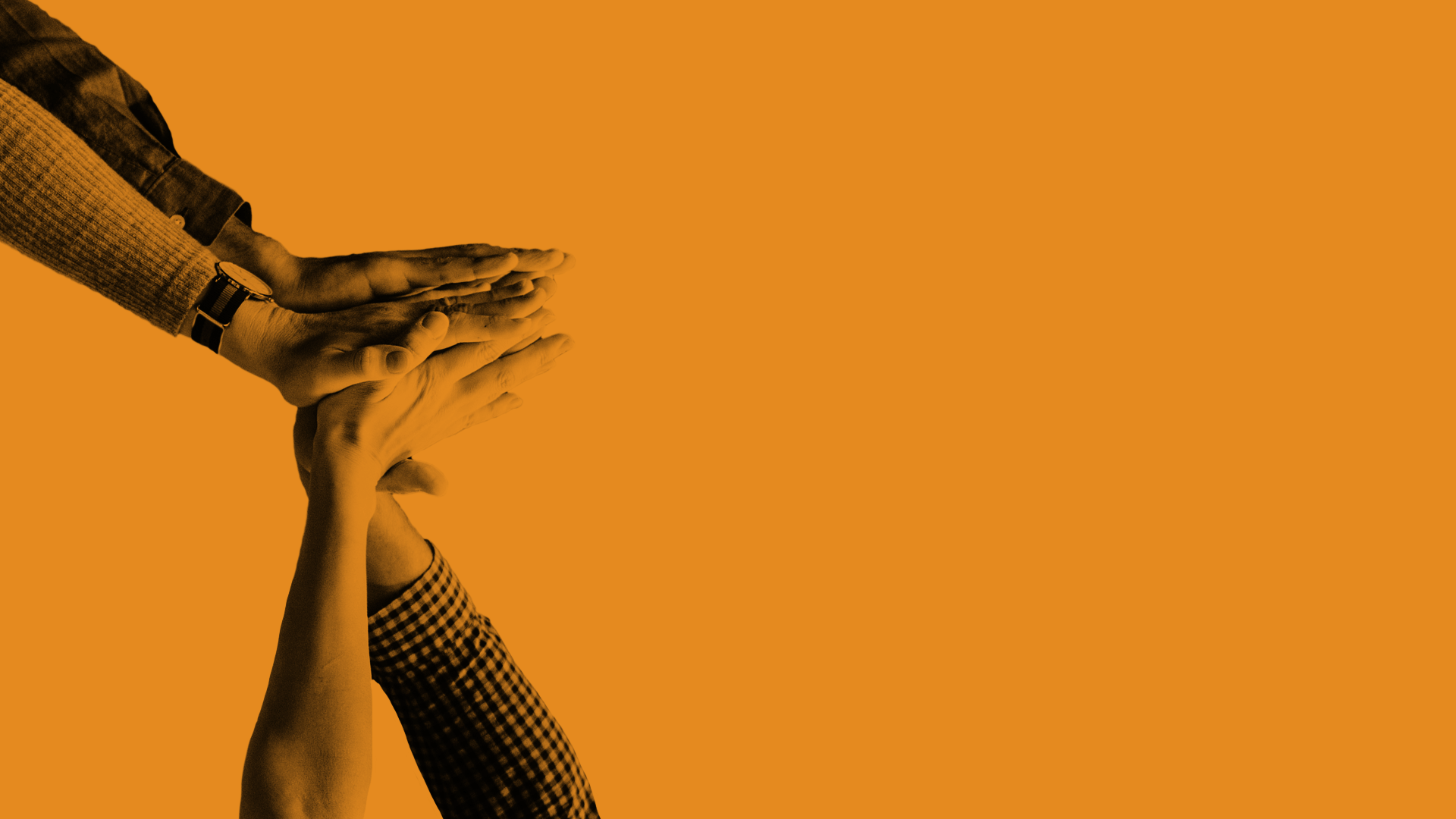 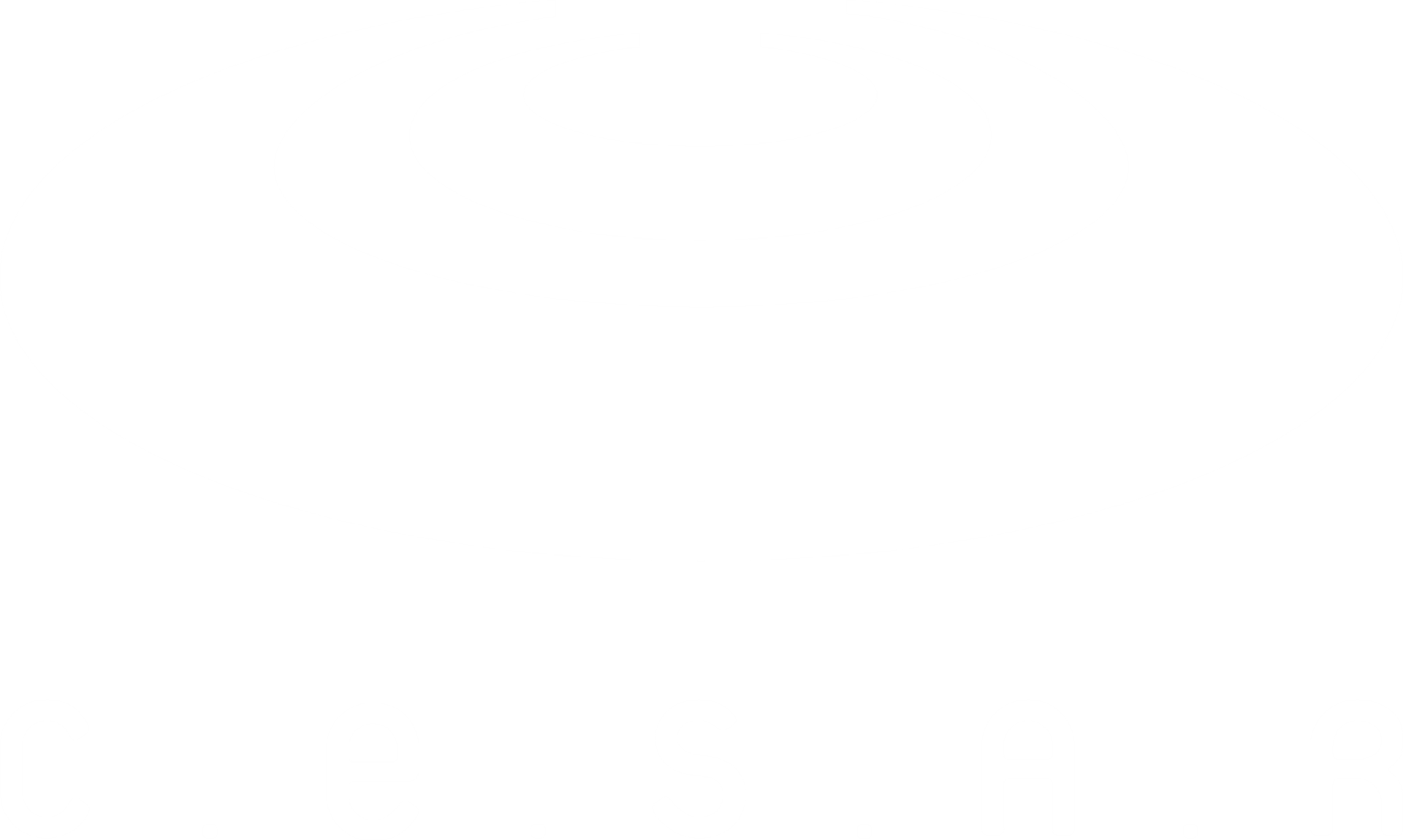 Fred Arruda
CEO
fred.arruda@cesar.org.br
+55 21 9 8888.0908
http://cesar.org.br
transformacao.cesar.org.br